Каравай, каравай!Кого любишь выбирай.
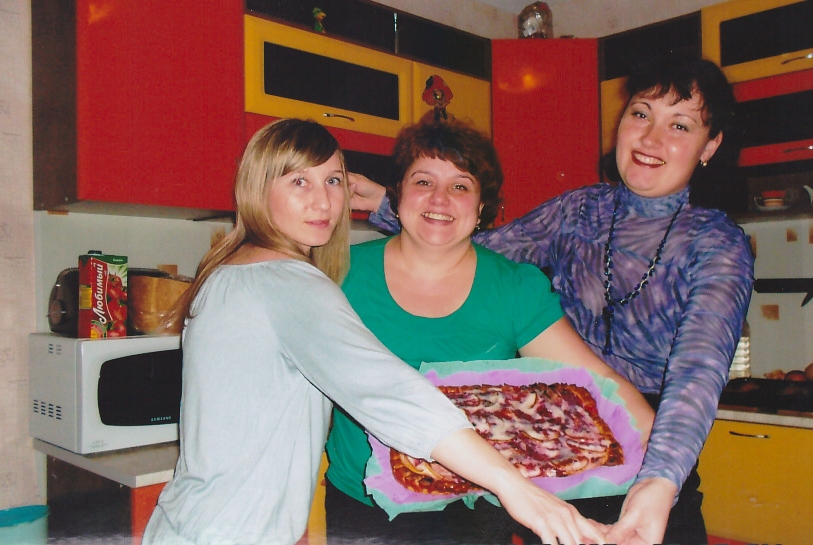 Улыбайся, веселись – интересней будет жизнь.И не бойся наряжаться, чтобы перевоплощаться.
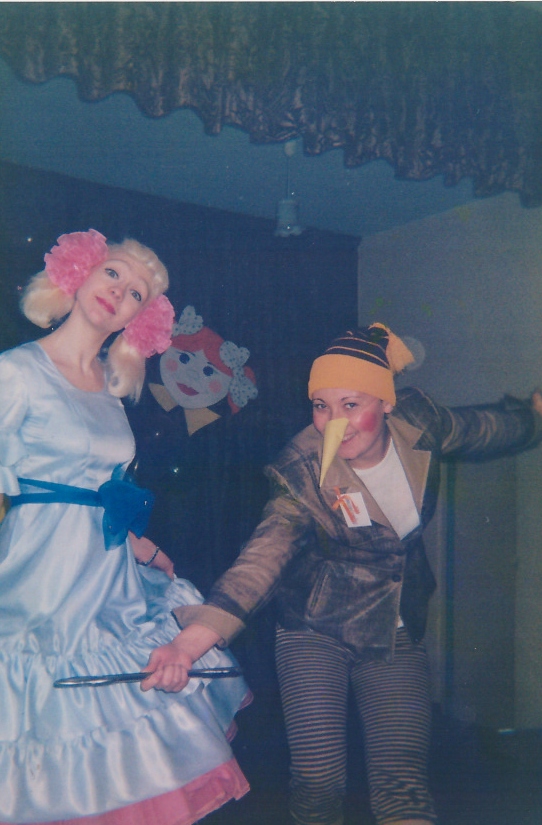 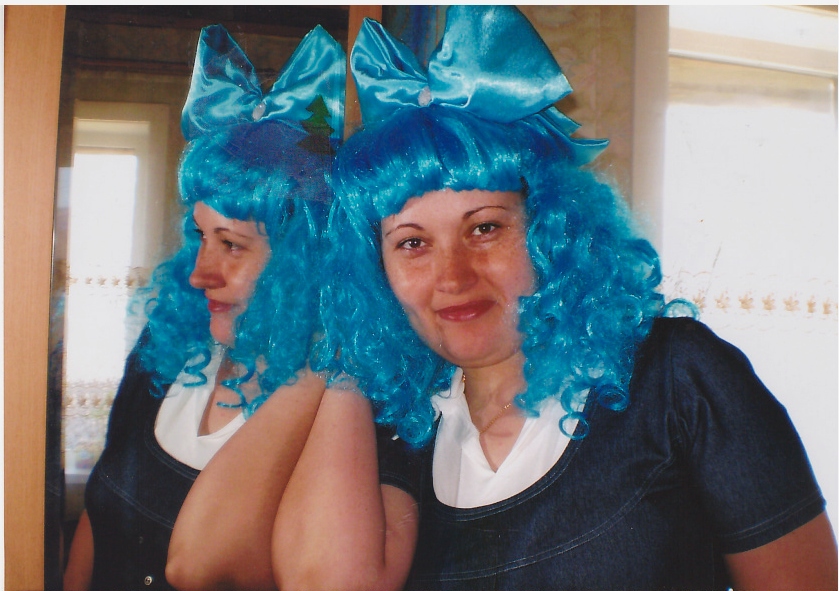 Моя  мама  всё  могёт..Если  надо  подстригёт!
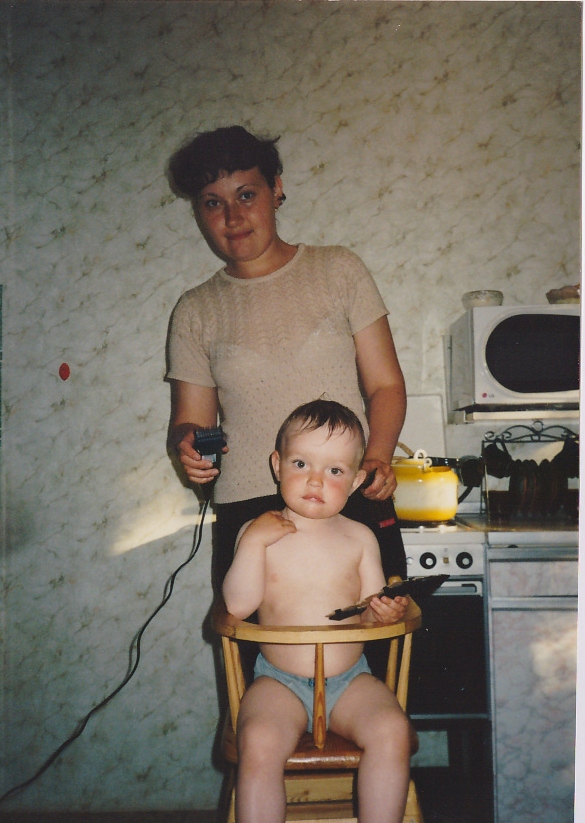 С мужем рыбки наловили-вкусный супчик наварили.
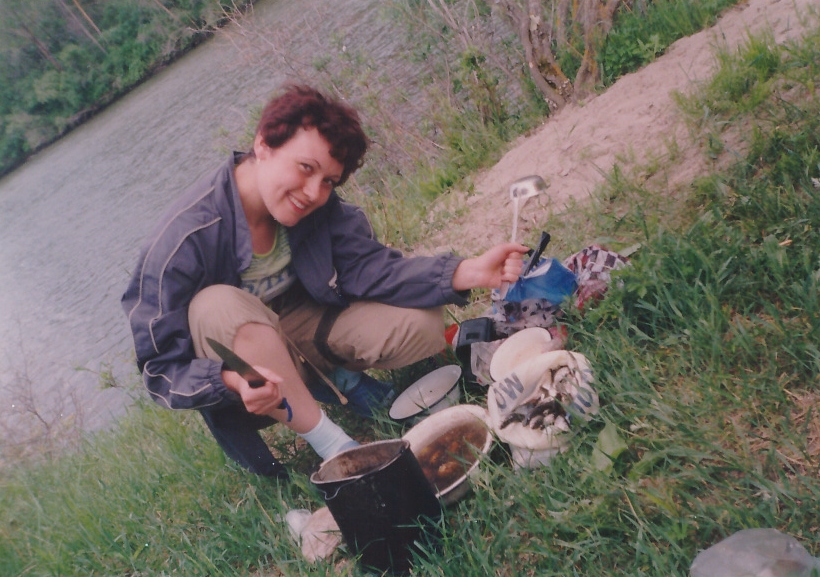 Лыжи, санки это круто!В детство ты вернулся будто.
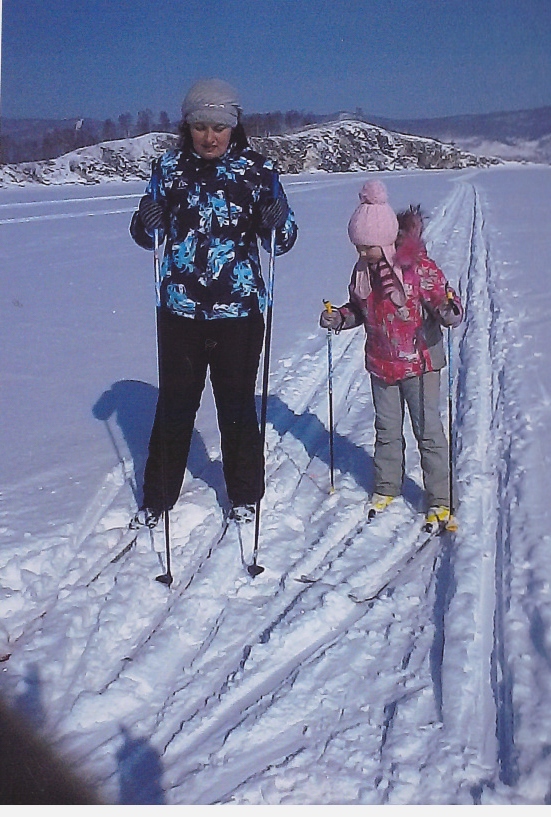 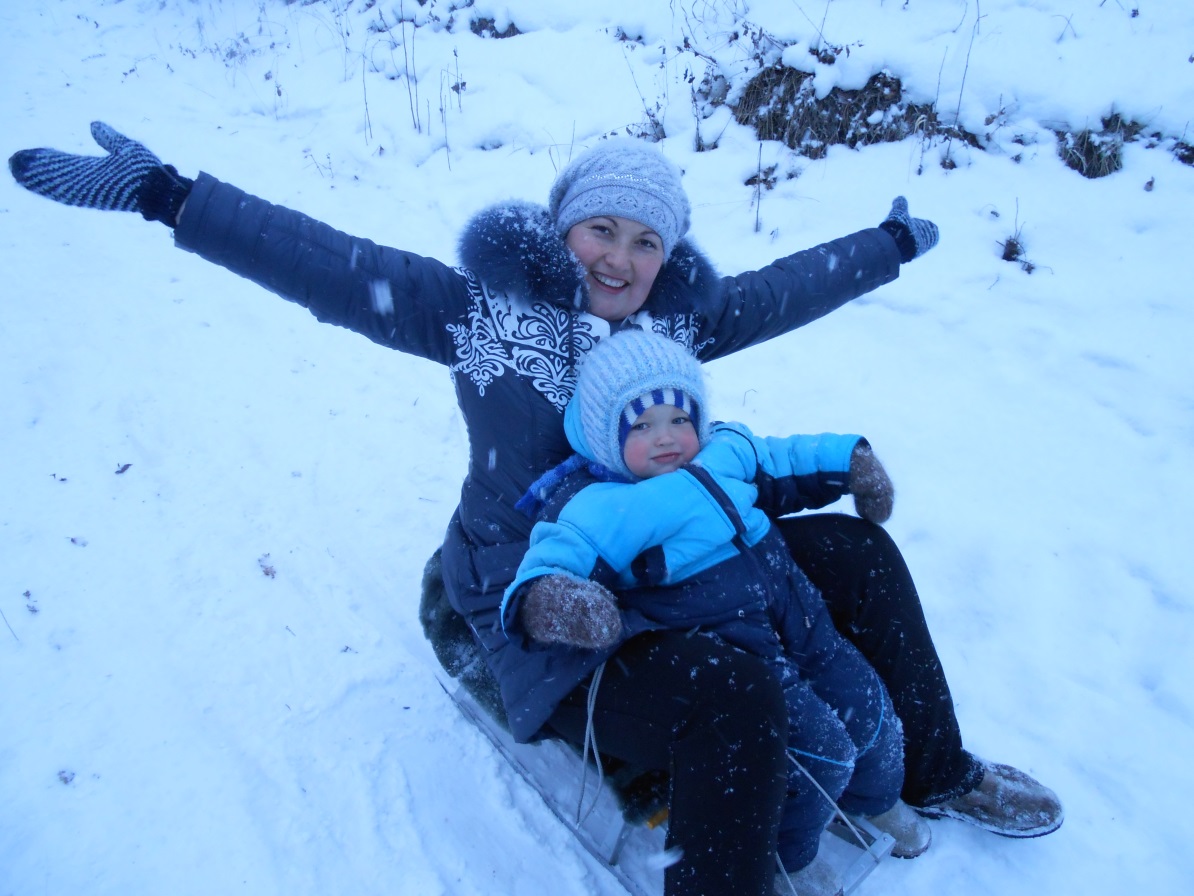 Выше гор могут быть только горына которых ты не бывал.
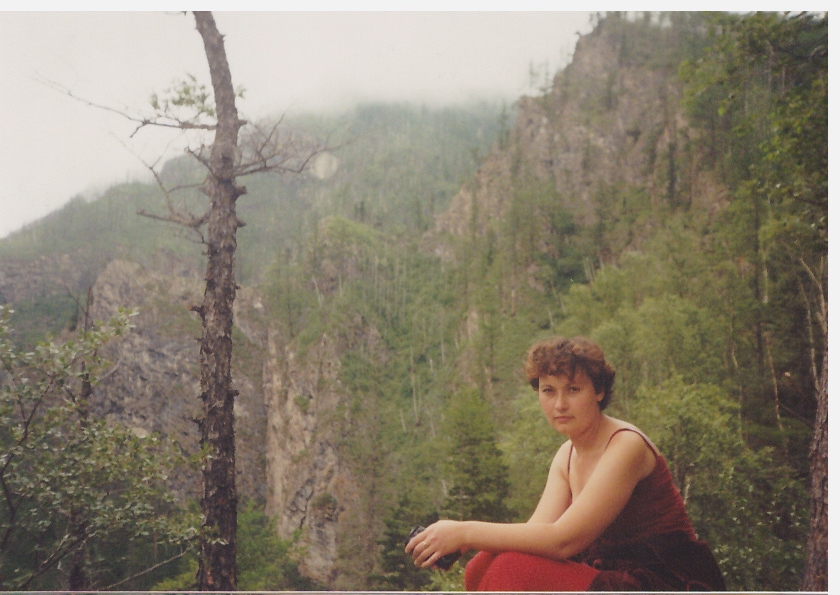 Далеко, далеко на лугу пасётся  ко…Даёт корова молоко, Доить корову нелегко.
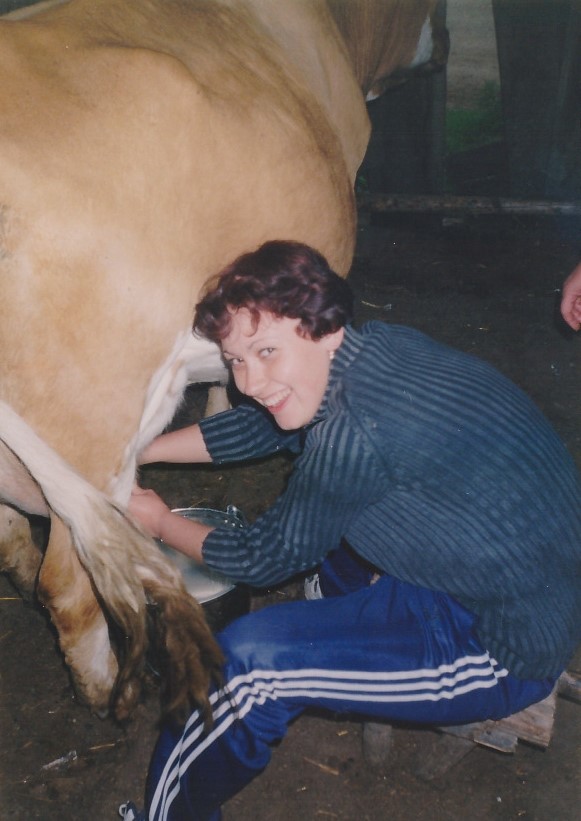 На турслёте  всей семьёйБыли в этот выходнойМама, папа, сыновьяМы спортивная семья!
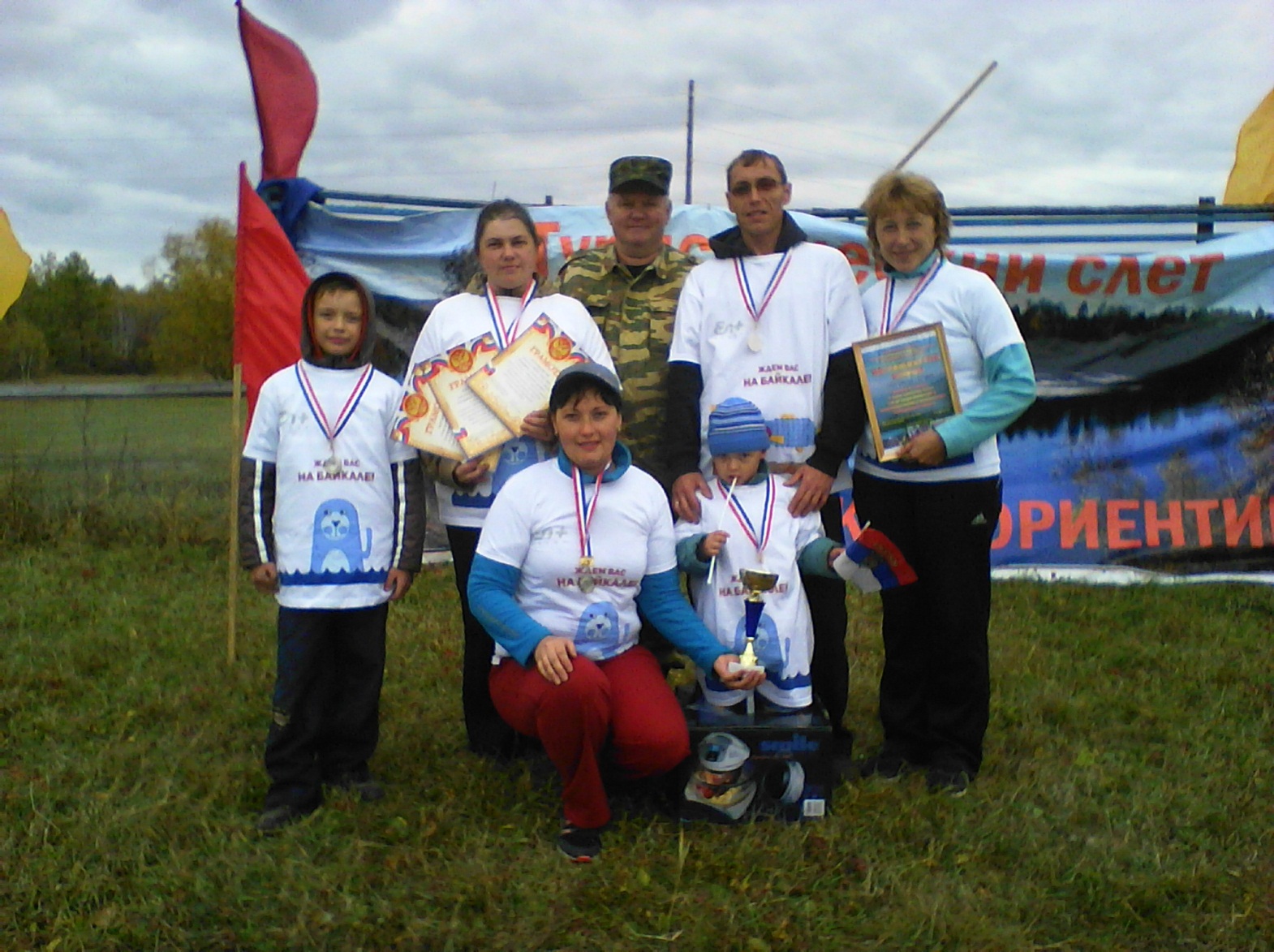